Exponential & Logarithmic Functions
Unit 0 Day 3 Section 1.3 & 1.5
f(x) = a(b)x
Variable is in the exponent
Exponential Functions
Growth/Decay
Factor
Initial Amount
(y-intercept)
Growth b>1
Decay b< 1
y = 100(1.3)x
y = 100(0.3)x
b = 1 means b = 100% (stays the same)

b – 1 = Growth/Decay RATE

Ex)		y = 5(1.12)x

		1.12 is growth factor

		0.12 (or 12%) is growth rate
Growth/Decay Rate
Examples:
1.  y = 12(0.92)x 



2.  y = 5(1.5)x
Decay
Decay factor =0.92
Rate of decay = -.08
Y-intercept = 12


Growth
Growth factor = 1.5
Rate of growth = 0.5
Y-intercept = 5
Population Growth
Principal (starting) Amount
Time
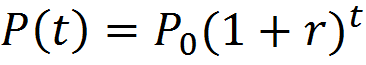 Rate (decimal)
End Amount
Compound Interest Formula
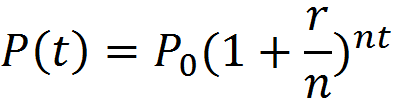 P(t) = total amount at time “t”
Po = total amount at time “zero”
r = growth/decay rate (decimal)
n = number of compounds
t = time
Compounded annually:  n = 1
Compounded monthly:  n = 12
Compounded quarterly:  n = 4
Compounded bi-monthly: n = 24 
Compounded daily:  n = 365
Compounded Continuously
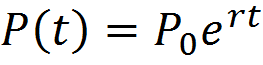 The number “e”
       2nd,
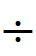 Time it takes for half of a substance to become non-radioactive.
Half - Life
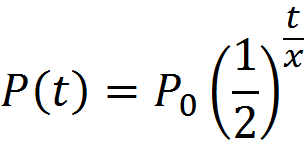 Half-Life
Remaining
Amount
Exponent
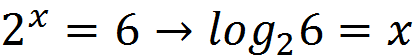 Exponent
BASE
BASE
“TO THE WHAT” ?
2
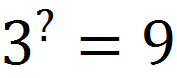 log39 = ____		

log464 =_____
3
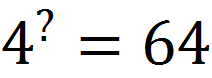 Domain & Range change places
Graph reflects across the line y = x
Inverse Functions
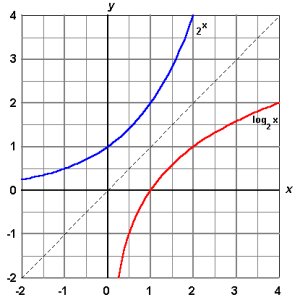 log3(37) = _______		

log4(42x) = _______		

5log5(7) = ________		

3log3(2x) = _______
Like bases will cancel out
7
2X
7
2X
a log with no indicated base is called the “common” log.  It always has a base of 10

log(1000) = 3     (103 = 1000)
The Common Log
The Natural Log
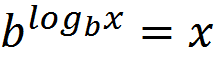 Inverse Properites
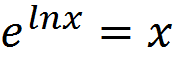 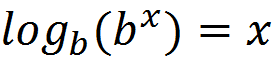 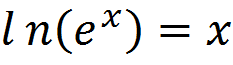 Product Property
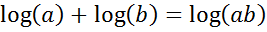 Quotient Property
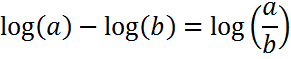 Power Rule
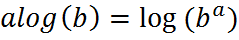 Change of Base Formula
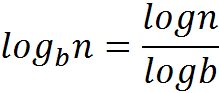 Example:Change of Base
Example: Inverse Properties
Example: Power Rule
Example: Product Rule